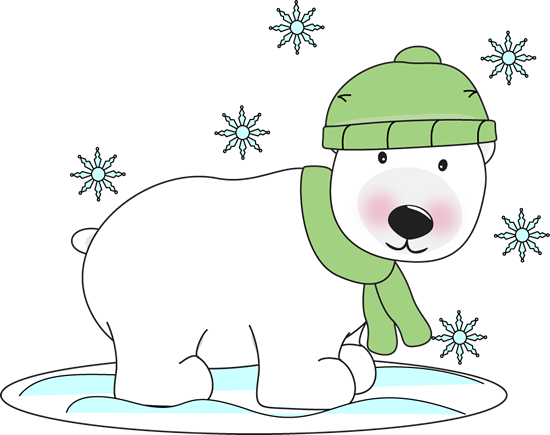 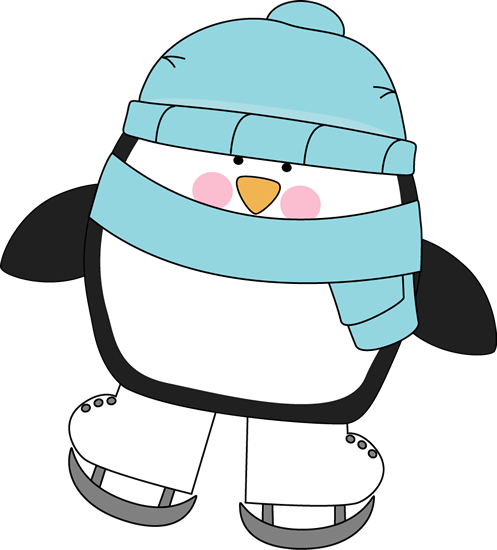 Mrs. Batts’
         Weekly     
      Newsletter             
      January 27-31, 2020
        lnbatts@auburnschools.org
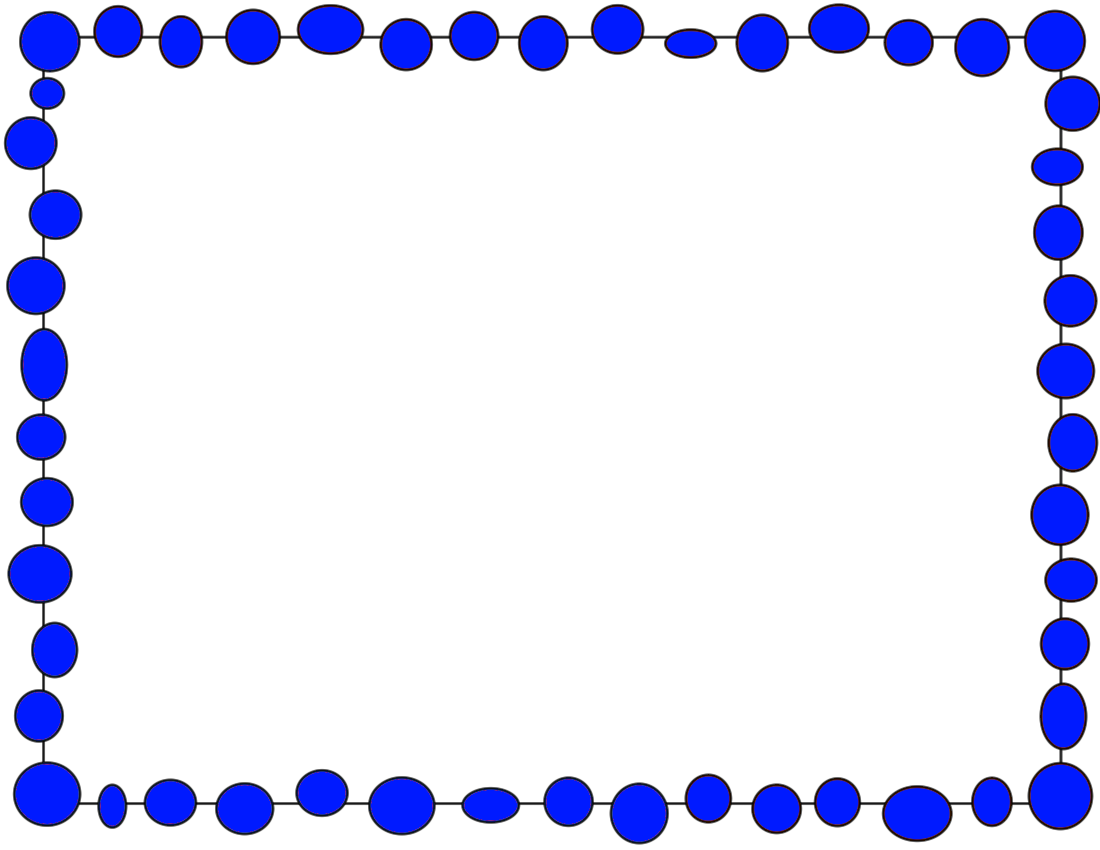 This Week:
Reading: Poetry
This week we will read several poems and discuss what makes up a poem and how a poem is organized (lines and stanzas). Our phonics focus for this week is words with soft c and soft g. There will be a spelling test on Friday. 
Math: Chapter 8 – Understand Fractions
This week we will begin Chapter 8 which focuses on the basic concepts of how fractions work. 
Language/Writing: Pronoun and Antecedent, Narrative Writing
We will review what a pronoun is and how it needs to agree with its antecedent. We will also continue writing on our personal  narrative piece. 
Science: Weather
In science this week we will be researching different types of severe weather and natural disasters.
Vocabulary:
pounce: to leap at and surprise
scarce: few in number
briskly: quickly
edible: safe to be eaten
tolerate: to put up with
Homework:
Monday: Read 20 min., study spelling & voc., math facts 10 min. 
Tuesday: Read 20 min., study spelling & voc., math facts 10 min. 
Wednesday: Read 20 min., study spelling & voc., math facts 10 min. 
Thursday: Read 20 min., study spelling & voc., math facts 10 min. 
**Please review and sign planners each night!
Important Dates: 
January 31 – Author Cassie Beasley visits OES
Spelling Words:
  placed           dice	    	 cents
  price	    	space	     	officer
  citizen           gym	  	 giant
  change	message   	  pages
  cabbage         gently	   	  magic
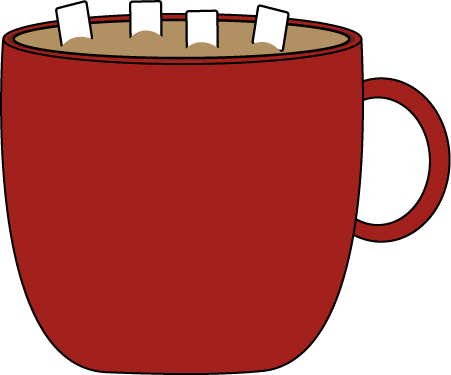